Worldviews 1.3-Secular Humanist/Marxist Theology
Atheism—A Negative Theology
"Science shares with religion the claim that it answers deep questions about origins, the nature of life, and the cosmos.  But there the resemblance ends.  Scientific beliefs are supported by evidence, and they get results.  Myths and faiths are not and do not."						— Richard Dawkins
[Speaker Notes: Add picture of Richard Dawkins]
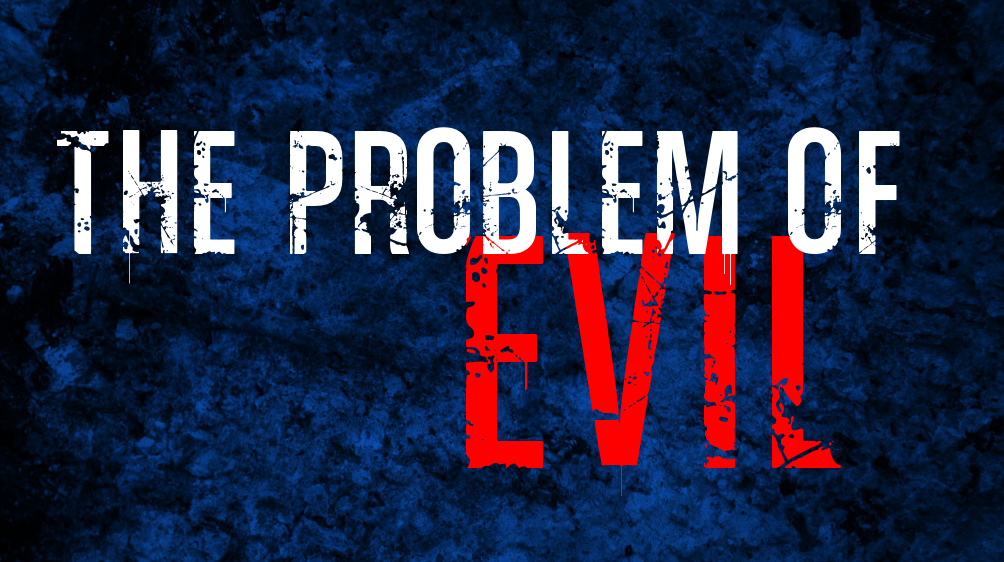 Religion is "the main source of hatred in the world."
-Christopher Hitchens
[Speaker Notes: Include picture of Christopher Hitchens]
Sam Harris
"I think that religion is the most dangerous and divisive ideology that we have ever produced.
[Speaker Notes: Add picture]
“Religion is the opium of the masses.”
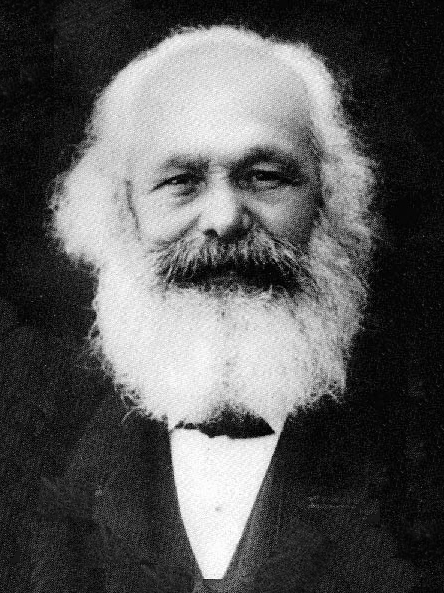 Karl Marx